Effectiveness of community atrial fibrillation screening in over 10,000 citizens using smartphone electrocardiogram- The AFinder program
Ngai-Yin Chan1, Chung-Wah Siu2, Chi-Chung Choy1, Chi-Kin Chan3
(1) Department of Medicine & Geriatrics, Princess Margaret Hospital, Hong Kong
(2) Department of Medicine, Queen Mary Hospital, Hong Kong
(3) Department of Medicine, United Christian Hospital, Hong Kong
Funding
The AFinder Program was financially supported by Bayer.   Bayer has no influence on the design, implementation and preparation of reports of the study.
Conflict of Interests
Nil
Is AF Suitable for Screening ?
It is an important health problem with an accepted treatment
There are facilities for diagnosis and treatment
There is a latent and symptomatic stage
The natural history is understood
There is an agreed policy on whom to treat
The cost of finding is economically balanced with overall health
The case finding is a continuous process
The screening test should be suitable and acceptable to the population
Wilson J, Junger G. Principles and practice of screening for disease.  In: Public Health paper No. 34. Edn. Geneva: World Health Organization, 1968.
Current Recommendation for AF Screening
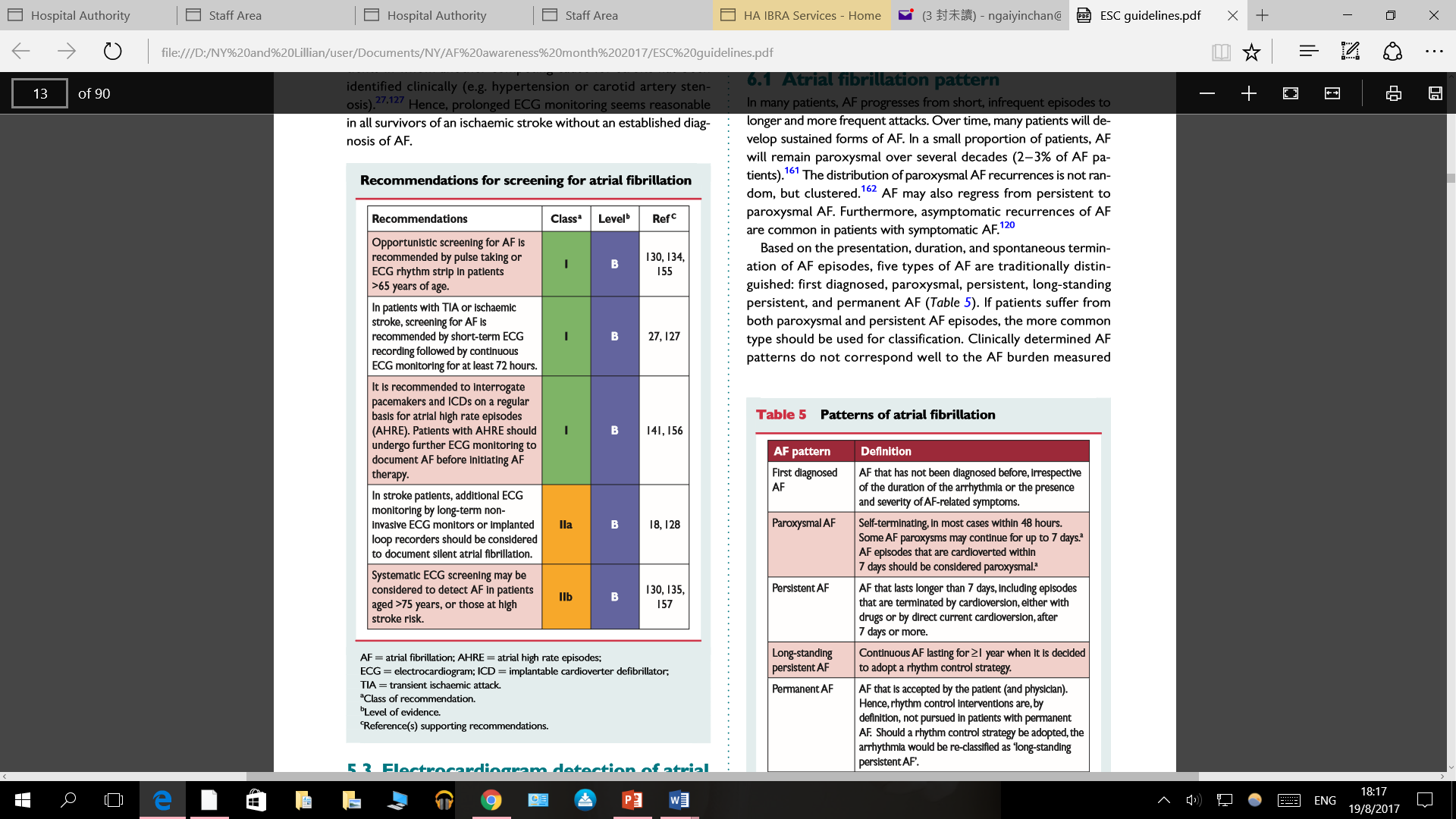 Kirchhof P et al. 2016 ESC guidelines for the management of AF developed in collaboration with EACTS.  EHJ 2016;37:2893-962.
AF Screening in the Pharmacy Setting
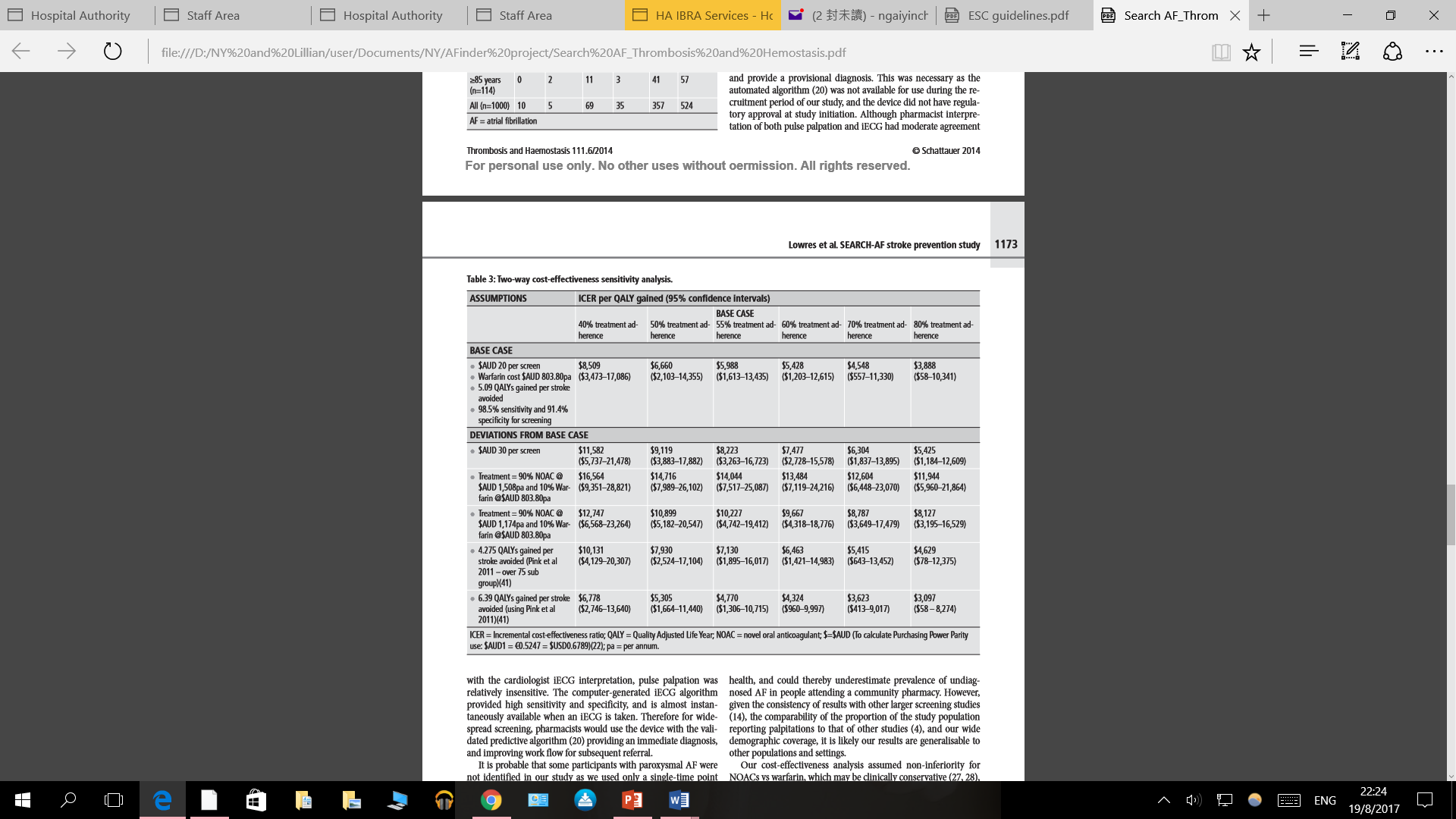 Lowres N et al.  Feasibility and cost-effectiveness of stroke prevention through community screening for atrial fibrillation using iPhone ECG in pharmacies.  The SEARCH-AF study.  Thromb Haemost 2014;111:1167-76.
Community AF Screening
In a community AF screening study on 13,122 Hong Kong citizens, 0.8% detection rate (number-needed-to-screen=125) for newly diagnosed AF was observed.1
In STROKESTOP study, a detection rate of 3% (NNS=33) for newly diagnosed AF was observed with intermittent ECG recordings over 2 weeks in 7,173 citizens in Sweden.2
Chan NY et al.  Screening for atrial fibrillation in 13,122 Hong Kong citizens with smartphone electrocardiogram.  Heart 2017;103:24-31.
Svennberg E et al.  Mass screening for untreated atrial fibrillation.  Circulation 2015;131:2176-84.
AF Screening in the Primary Care Setting
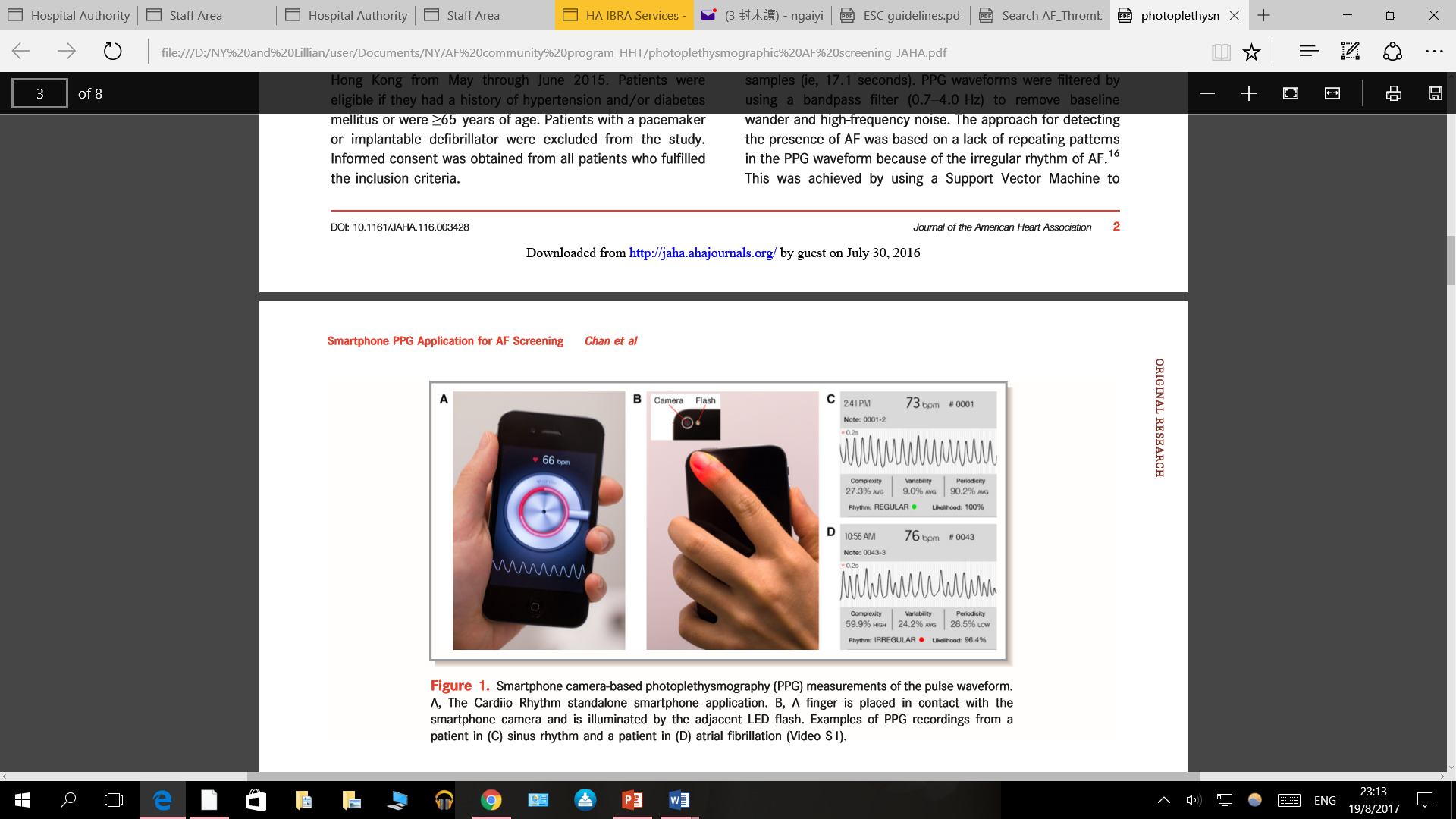 Chan PH et al.  Diagnostic performance of a smartphone-based photoplethysmographic application for atrial fibrillation screening in a primary care setting.  JAHA 2016;5(7). pii:e003428
AF Screening With Automatic BP Measuring Device
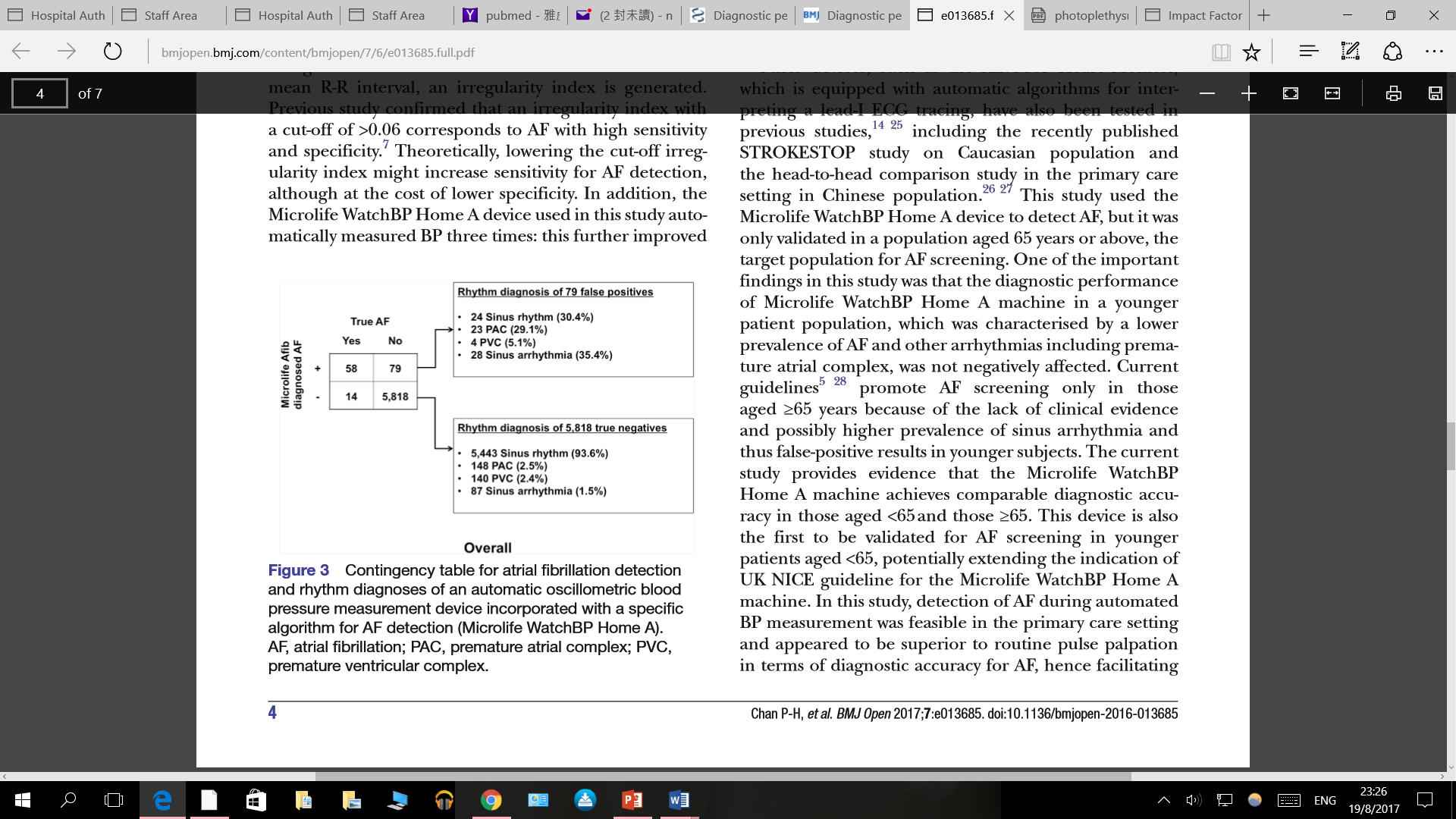 Sensitivity = 80.6%
Specificity = 98.7%
Positive predictive value = 42.4%
Negative predictive value = 99.8%
Chan PH et al.  Diagnosticc performance of an automatic blood pressure measurement device, Microlife WatchBP Home A, for atrial fibrillation screening in a real-world primary care setting.  BMJ Open 2017;7(6). e013685.
AFinder Program – Objective and Outcome Measures
We aim to examine the effectiveness of a non-governmental organization-led, community-based AF screening program carried out by trained layperson volunteers.
The primary outcome measures are NNS for one newly diagnosed AF and NNS for one appropriately treated newly diagnosed AF.
The secondary outcome measures are proportion of under-treated known AF and the diagnostic performance of the automated detection algorithm of the smartphone app in detecting AF.
AFinder Program – Methodology
A territory-wide, community-based, systematic AF screening program
Initiated by a panel of 4 cardiologists
Developed, organized and led by a non-governmental organization, named the Hong Kong Council of Social Service (HKCSS)
First medical program under the World Health Organization Network for Age-friendly Cities and Communities in Hong Kong
Engagement and Empowerment of Elderly Citizens
A focus group discussion with elderly citizens was held to contribute to the design of the program
84 layperson volunteers aged over 50 were recruited and trained to use the Kardia mobile device to perform smartphone-based single-lead ECG for community AF screening
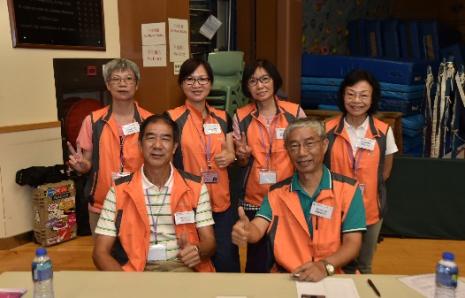 AFinder Program- A Resourceful Website
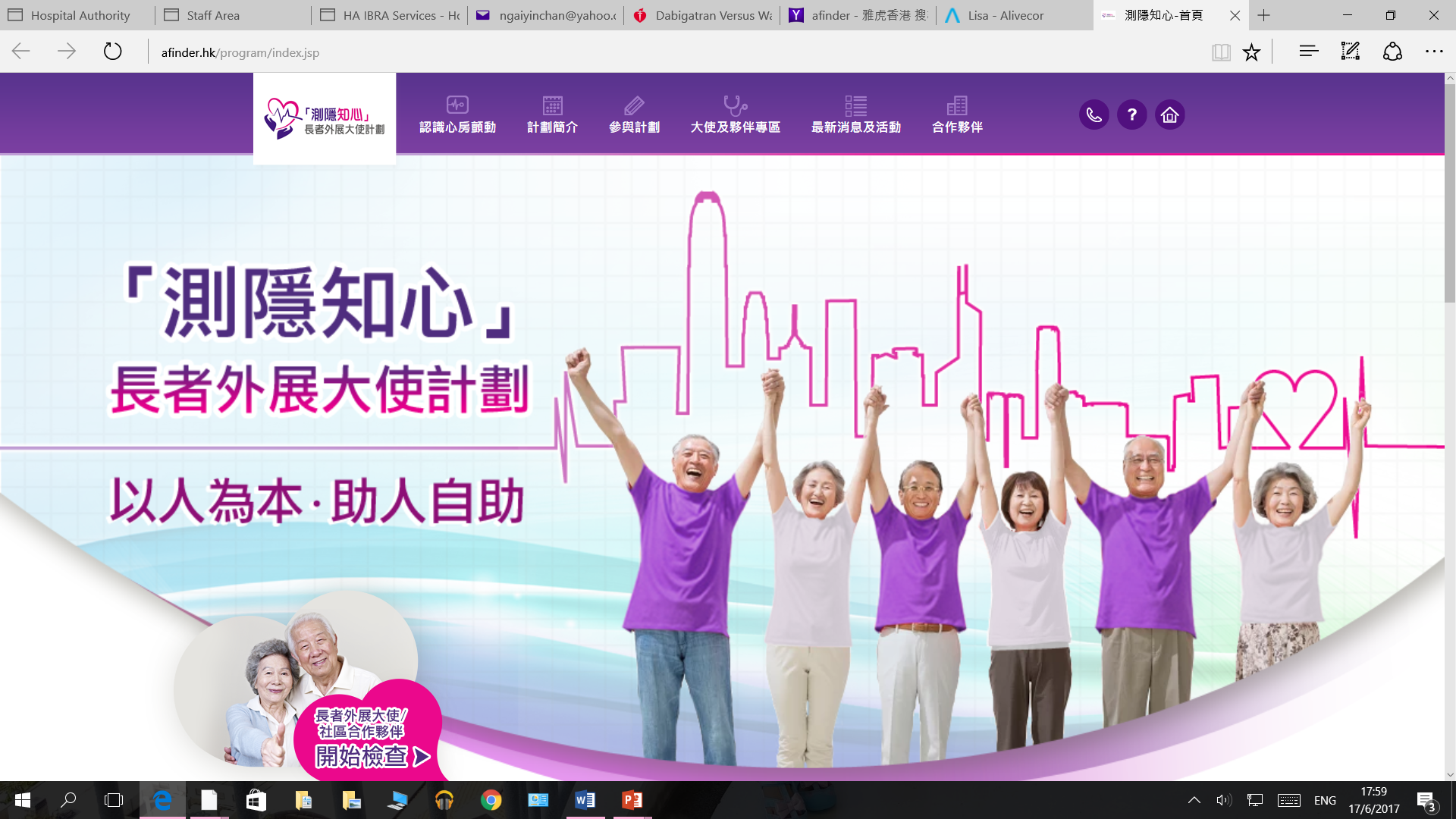 AFinder Program-Screened Population, Screening Activities and Procedures
The screening program was publicized via different channels including media promotion and placement of posters in community centres by different NGO’s in Hong Kong
All citizens aged 50 or above were eligible for participation
118 screening sessions in 108 community centres were conducted in the period between November 8 2015 to September 23 2016
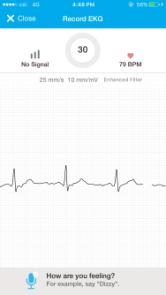 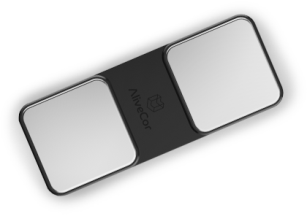 AFinder Program-Screened Population, Screening Activities and Procedures
For every participant, his/her sex and age were recorded and a single 30-second smartphone ECG was performed
ECG’s were downloaded by a call centre weekly and sent to a cardiologist for review
Citizens with AF were phone contacted for completing a baseline and 9-month FU questionnaire
The ECG reports were mailed to those participants with AF and they were advised to seek medical attention
AFinder Program- Baseline and 9-month FU Questionnaires
Baseline questionnaire : 
	-Previous history of AF
	-Symptoms of AF
	-Medical conditions
9-month questionnaire : 
	-Whether medical attention had been sought
	-Whether oral anticoagulant, Aspirin or Clopidogrel was prescribed
	-Level of drug compliance (very good=compliant all the time, fair=compliant >        	50% of time, unsatisfactory=compliant <50% of time, poor=not taking the drug at 	all)
11,574 citizens participated in the screening program
839 (7.2%) smartphone ECG’s were uninterpretable
10,735 participants had interpretable smartphone ECG’s
244 (2.3%) participants had AF
AFinder Program- Results
NNS for 1 newly diagnosed AF=145
74 (0.69%) had newly diagnosed AF
25 (0.23%) participants did not seek medical attention
72 (0.67%) participants had newly diagnosed AF and were indicated for oral anticoagulation
30 (0.28%) participants were not prescribed oral anticoagulation (17 were given Aspirin, 1 was given Clopidogrel and 12 were not given any antithrombotic drug)
47 (0.44%) participants with newly diagnosed AF sought medical attention
17 (0.16%) participants received oral anticoagulation
NNS for 1 newly diagnosed AF receiving appropriate oral anticoagulation=671
16 (0.15%) participants were 100% compliant to oral anticoagulation
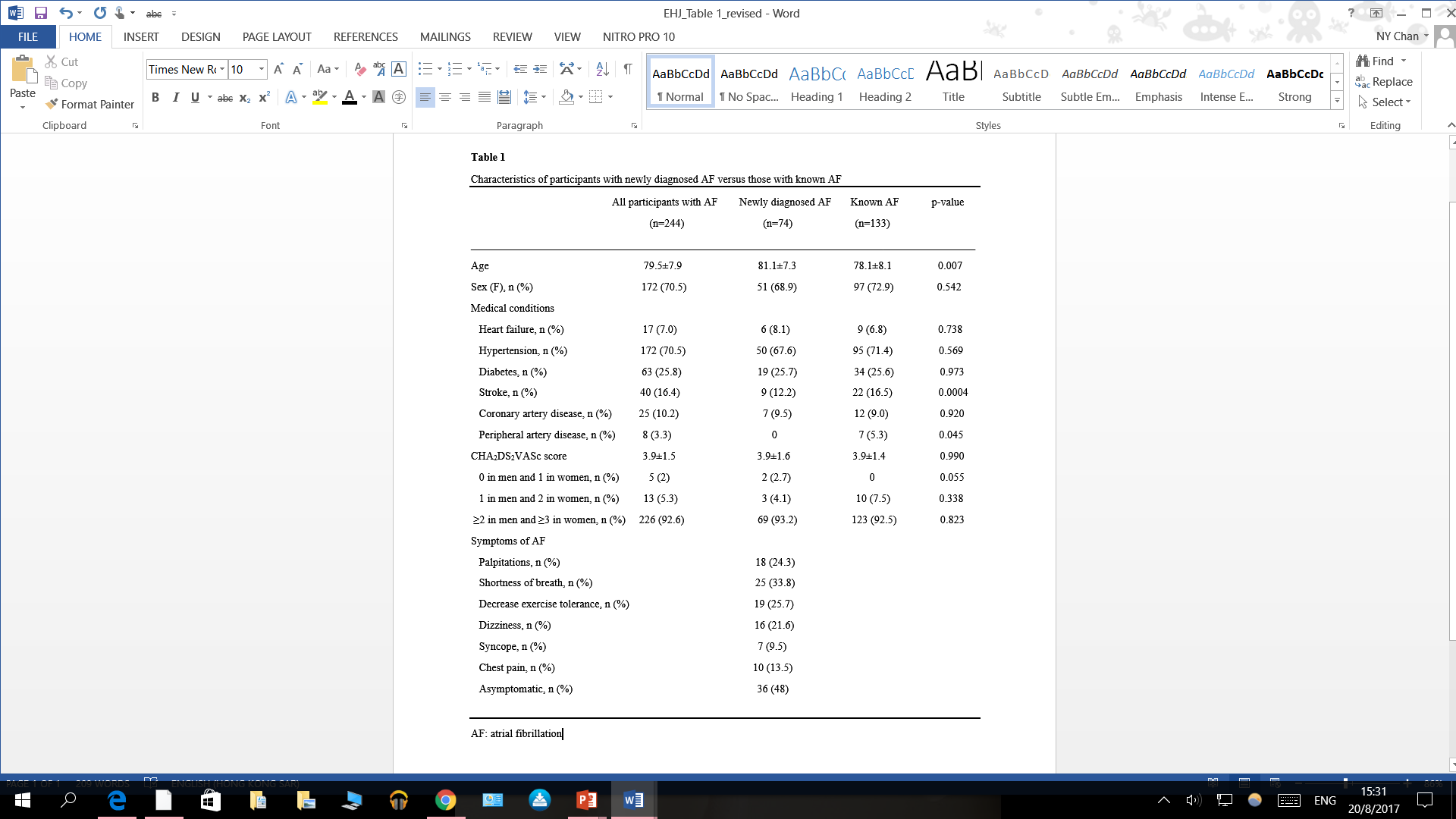 Results- Characteristics of Newly Diagnosed AF
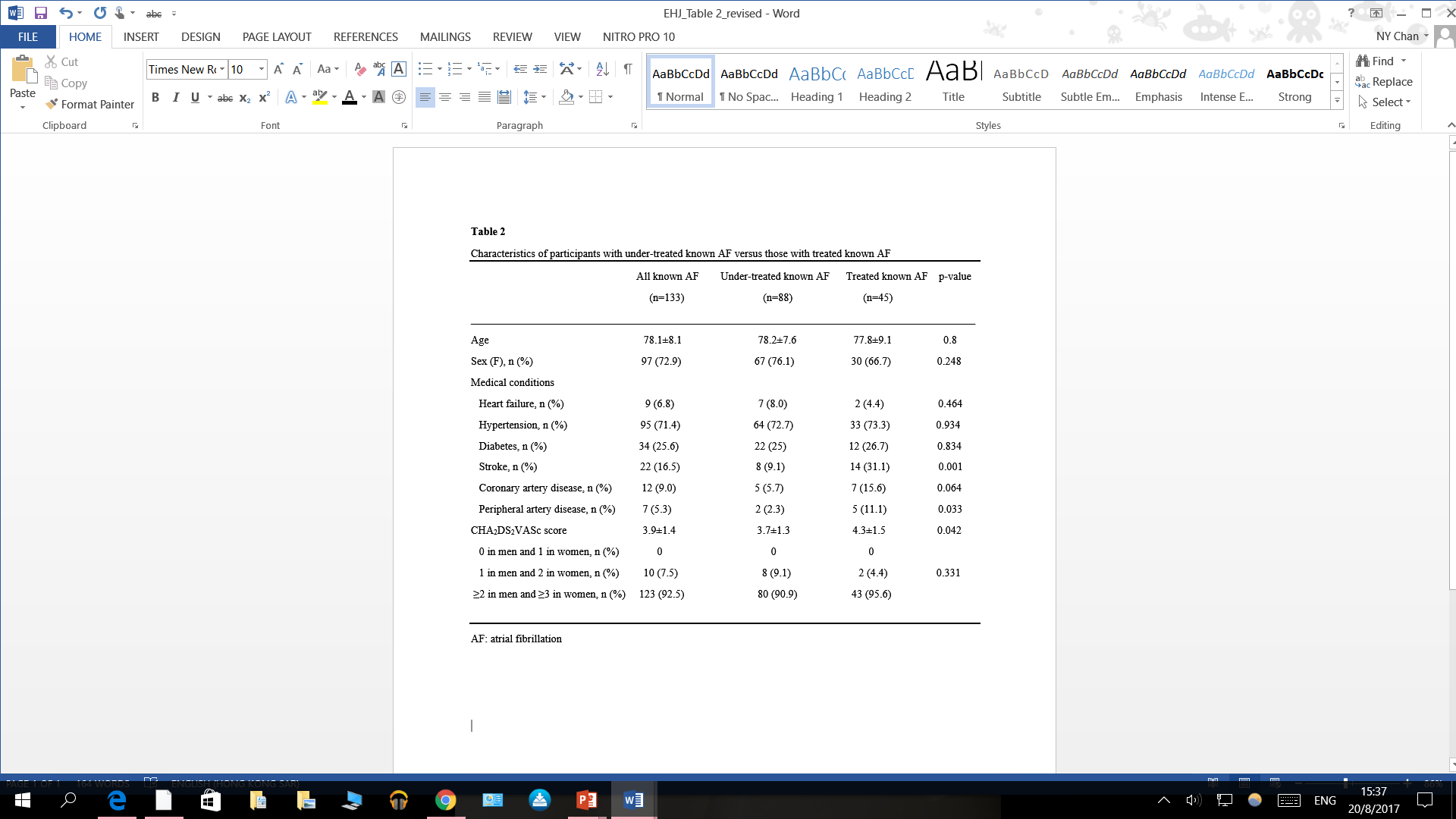 Results- Characteristics of Under-treated Known AF
23 (6.1%; 95% CI: 16.9-35.5; 22 on Aspirin and 1 on Clopidogrel) participants with under-treated known AF were on antiplatelet drugs
Results- Diagnostic Performance of Automated Detection Algorithm for AF
Sensitivity = 75%; Specificity = 98.2%
Positive predictive value = 64.9%; negative predictive value = 99.5%
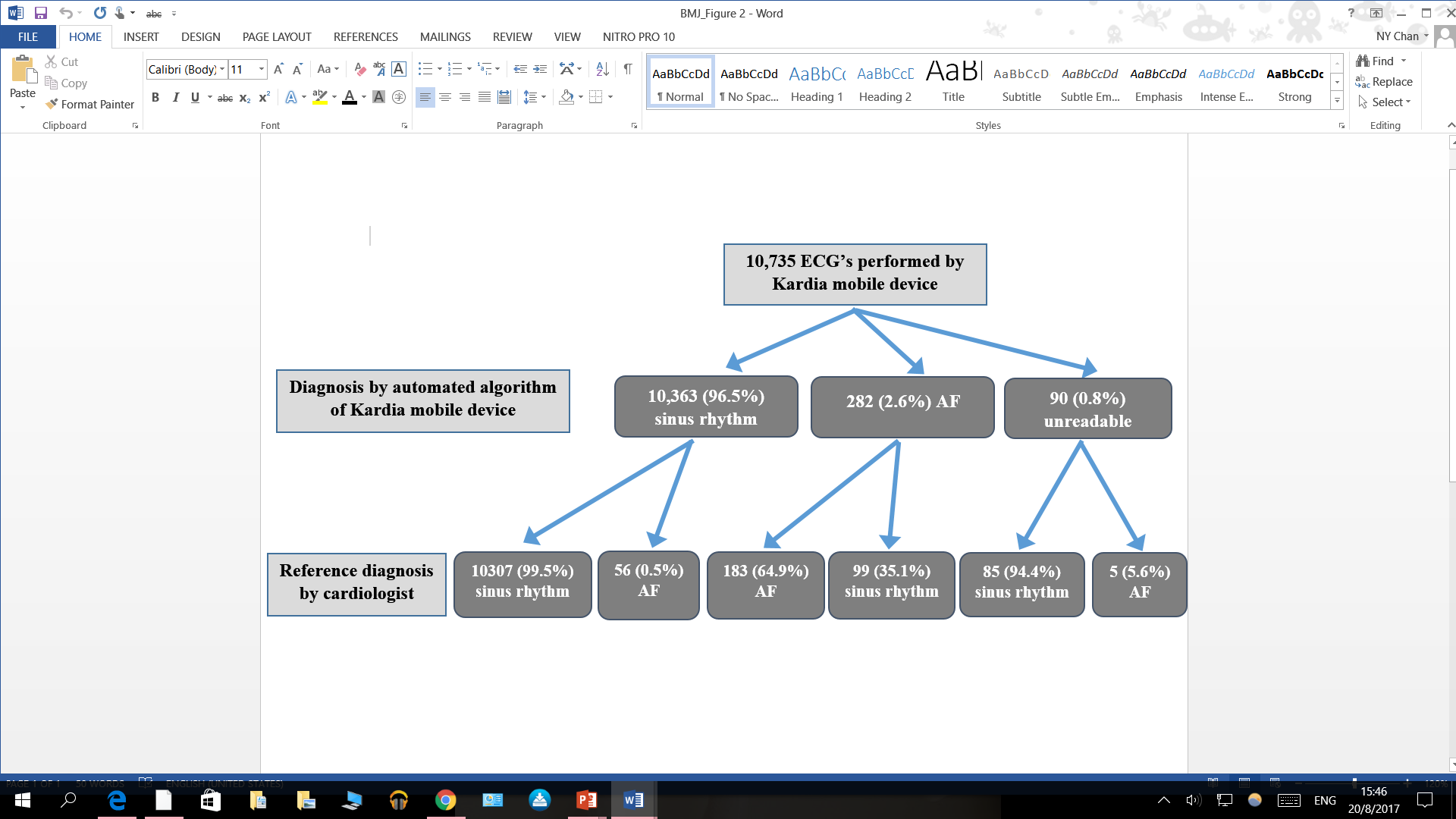 Conclusions
A new format and approach of AF screening in the community by an NGO-led program carried out by trained layperson volunteers is feasible and capable of detecting citizens with newly diagnosed AF with an  NNS similar to other programs
The effectiveness of the program in subsequently leading participants with newly diagnosed AF or under-treated known AF to receive appropriate oral anticoagulation therapy is weakened by the lack of a structured downstream management pathway
The specificity and negative predictive value of the automated AF detection algorithm of the Kardia mobile device are excellent but both the sensitivity and positive predictive value are still suboptimal; the sensitivity of the algorithm has to be further improved before it can be considered as a tool for auto-screening
Limitations
The participants self-reported their history of AF, other comorbid conditions, health-seeking behaviour, drug history and compliance to treatment
The management outcomes in other domains like treatment of cardiovascular conditions, rate control and rhythm control were not asked during the 9-month follow-up survey
Smartphone single-lead ECG was used for the diagnosis of AF, conventional 12-lead ECG was not performed as reference
The uninterpretable rate of smartphone ECG’s was relatively high
The cost-effectiveness of this program has not been evaluated
Whether this new approach of community AF screening program is applicable to other regions is unknown